Cyber Security and Critical Digital Asset (CDA)Configuration Management June 2014
Michael ThowCyber Security Engineering Supervisor
© AREVA Inc. 2013 All rights reserved. 
The data and information contained herein are provided solely for illustration and informational purposes and create no legal obligations by AREVA. None of the information or data is intended by AREVA to be a representation or a warranty of any kind, expressed or implied, and AREVA assumes no liability for the use of or reliance on any information or data disclosed in this document.
Agenda
Brief History of Cyber Security in Nuclear
Cyber Security Implementation, Milestones 1-8
State of Cyber Security in Nuclear
Cyber Security Program Documentation
Configuration Management and Cyber Security
Case Study
Conclusions
© AREVA Inc. 2013 All rights reserved. 
The data and information contained herein are provided solely for illustration and informational purposes and create no legal obligations by AREVA. None of the information or data is intended by AREVA to be a representation or a warranty of any kind, expressed or implied, and AREVA assumes no liability for the use of or reliance on any information or data disclosed in this document.
2
Brief Regulatory History of Cyber Security
© AREVA Inc. 2013 All rights reserved. 
The data and information contained herein are provided solely for illustration and informational purposes and create no legal obligations by AREVA. None of the information or data is intended by AREVA to be a representation or a warranty of any kind, expressed or implied, and AREVA assumes no liability for the use of or reliance on any information or data disclosed in this document.
3
[Speaker Notes: 2002-2008: Various NRC Orders and Publications Related to Cyber Security
March 2009: 10 CFR 73.54 Issued
September 2009 NEI 08-09 rev3 issued
All Licensees submitted Plan and Implementation Schedule by November 23, 2009 as required by the Rule
January 2010: NRC RG 5.71 Issued
April 2010: NEI 08-09, Rev. 6 Issued
Every plant modified their FSAR, specifically their Physical Security Plan to include their Cyber Security Plan (CSP)]
Brief Nuclear Power Plant(NPP) History of Cyber Security Plan(CSP) Submittals
All Licensees submitted Plan and Implementation Schedule by November 23, 2009 as required by the Rule
NRC responded with 136 Requests for Additional  Information (RAI)
The NEI Cyber Security Task Force, responded to the RAIs collectively for the nuclear industry
This response resulted in a new standard Implementation Schedule that focused on protecting the most critical of plant assets first.
The Implementation Schedule has eight milestones, seven of which were due December 31, 2012
4
© AREVA Inc. 2013 All rights reserved. 
The data and information contained herein are provided solely for illustration and informational purposes and create no legal obligations by AREVA. None of the information or data is intended by AREVA to be a representation or a warranty of any kind, expressed or implied, and AREVA assumes no liability for the use of or reliance on any information or data disclosed in this document.
Cyber Security ImplementationSchedule Milestones
Establish Cyber Security Assessment Team
Identify Critical Systems and Critical Digital Assets 
Install Deterministic One-way Network Equipment
Implement Portable Media Device Controls 
Implement Observation of Obvious Cyber Related Tampering 
Perform Assessment to Identify, Document, and Implement Cyber Security Controls for Target Set CDAs 
Commence On-going Monitoring and Assessmentof CDAs for Target Set CDAs
Full implementation of Cyber Security Plan
5
© AREVA Inc. 2013 All rights reserved. 
The data and information contained herein are provided solely for illustration and informational purposes and create no legal obligations by AREVA. None of the information or data is intended by AREVA to be a representation or a warranty of any kind, expressed or implied, and AREVA assumes no liability for the use of or reliance on any information or data disclosed in this document.
[Speaker Notes: MS 1 - Establish Cyber Security Assessment Team (CSAT) as described in Section 3.1.2 “Cyber Security Assessment Team” of the Cyber Security Plan (CSP).
MS 2 - Identify Critical Systems (CSs) and Critical Digital Assets (CDAs) as described in Section 3.1.3 “Identification of Critical Digital Assets” of the CSP.
MS 3 - Implement Installation of a [deterministic one-way] device between lower level devices ([level 0 1,2]) and the higher level devices ([level 3,4]) as described in Section 4.3, “Defense-In-Depth Protective Strategies” of the CSP.
MS 4 - The security control “Access Control For Portable And Mobile Devices” described in Appendix D 1.19 of NEI 08-09, Revision 6, will be implemented.
MS 5 - Implement observation and identification of obvious cyber related tampering to existing insider mitigation rounds by incorporating the appropriate elements in Appendix E Section 4.3 “Personnel Performing Maintenance And Testing Activities.”
MS 6 - Identify, document, and implement cyber security controls in accordance with the Cyber Security Plan Section 3.1.6 “Mitigation of Vulnerabilities and Application of Cyber Security Controls” for CDAs that could adversely impact the design function of physical security target set equipment.
MS 7 - Ongoing monitoring and assessment activities commence, as described in Section 4.4, “Ongoing Monitoring and Assessment” of the CSP, for those target set CDAs whose security controls have been implemented.
MS 8 - Full implementation of [the Licensee] Cyber Security Plan for all SSEP functions will be achieved.]
Cyber Security Implementation at Nuclear Power Plants(NPP)
Milestones 1-7 were completed by 12/31/2012
NRC published additional clarification once interim inspections began
This caused additional effort, particularly regarding the control and use of Portable Media Devices
© AREVA Inc. 2013 All rights reserved. 
The data and information contained herein are provided solely for illustration and informational purposes and create no legal obligations by AREVA. None of the information or data is intended by AREVA to be a representation or a warranty of any kind, expressed or implied, and AREVA assumes no liability for the use of or reliance on any information or data disclosed in this document.
6
Cyber Security Implementation at Nuclear Power Plants(NPP)
Milestone 8 (site specific date, 2014-2017)
NPP are performing Cyber Security Control Assessments for every CDA in accordance with section 3.1.6 of their CSP
Beginning to resolve any gaps identified during these Assessments
Modifying/Creating new procedures and processes to account for ongoing monitoring and assessment
© AREVA Inc. 2013 All rights reserved. 
The data and information contained herein are provided solely for illustration and informational purposes and create no legal obligations by AREVA. None of the information or data is intended by AREVA to be a representation or a warranty of any kind, expressed or implied, and AREVA assumes no liability for the use of or reliance on any information or data disclosed in this document.
7
How are NPP Documenting Cyber Security Information?
There are several specific database programs(CyberWiz Pro, Lumension, and others)
Spreadsheets are being used to document security control assessments
A Self Assessment was created for each milestone/system and placed into CAP as attachments
Having data spread across different systems can lead to inefficiencies and potential errors
© AREVA Inc. 2013 All rights reserved. 
The data and information contained herein are provided solely for illustration and informational purposes and create no legal obligations by AREVA. None of the information or data is intended by AREVA to be a representation or a warranty of any kind, expressed or implied, and AREVA assumes no liability for the use of or reliance on any information or data disclosed in this document.
8
Cyber Security Controls Related to Configuration Management
CSP, Sections 3.1.3, 3.1.4, 3.1.5, 3.1.6, 4.2, 4.4, 4.4.1, 4.4.2, 4.5, 4.7, 4.9, 4.9.1
NEI 08-09, Appendix D, Technical Controls
D1.4, D1.6, D1.9, D1.10, D1.13, D2.1, D2.4, D2.7, D3.2, D3.4, D3.4, D3.6, D3.7, D3.8, D3.9, D3.10, D3.11, D3,14, D3.15, D3.16, D3.17, D 3.18, D 3.19, D5.1, D5.2, D5.3, D5.4, …
NEI 08-09, Appendix E, Operational and Management Controls
E3.3, E3.4, E6, E10, E12

Configuration Management is vital to the CSP
© AREVA Inc. 2013 All rights reserved. 
The data and information contained herein are provided solely for illustration and informational purposes and create no legal obligations by AREVA. None of the information or data is intended by AREVA to be a representation or a warranty of any kind, expressed or implied, and AREVA assumes no liability for the use of or reliance on any information or data disclosed in this document.
9
Cyber Security Plan (CSP), Section 4 Establishing, Implementing and Maintaining the Cyber Security Program
CSP 4.4 “Ongoing Monitoring and Assessment”
CSP 4.4.1 “Configuration Management and Change Control”
CSP 4.5 “Addition and Modification of Digital Assets”
CSP 4.9 “Evaluate and Manage Cyber Risk”
CSP 4.9.1 Threat and Vulnerability Management


Configuration Management is vital to the on-going CSP
© AREVA Inc. 2013 All rights reserved. 
The data and information contained herein are provided solely for illustration and informational purposes and create no legal obligations by AREVA. None of the information or data is intended by AREVA to be a representation or a warranty of any kind, expressed or implied, and AREVA assumes no liability for the use of or reliance on any information or data disclosed in this document.
10
[Speaker Notes: The following is a brief case study on how nuclear handled threat and vulnerability management prior to implementing the CSP.]
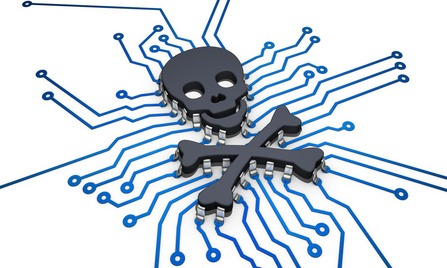 Case Study – Stuxnet (2009)
Target: Iranian Enrichment Facility at Natanz
Attack Vector: PMDHMIPLC
Sophistication: Exceptionally high, several 0-day hacks used, targeted at specific configuration of ICS equipment
Payload: The malware caused the high frequency drives that centrifuges were connected to overspeed to failure while showing operations everything was running normal
Impact: At Natanz alone, IAEA monitored roughly 1,000 centrifuges being replaced
© AREVA Inc. 2013 All rights reserved. 
The data and information contained herein are provided solely for illustration and informational purposes and create no legal obligations by AREVA. None of the information or data is intended by AREVA to be a representation or a warranty of any kind, expressed or implied, and AREVA assumes no liability for the use of or reliance on any information or data disclosed in this document.
11
[Speaker Notes: Buried over 100ft below desert.
2.5ft steel reinforced concrete, with likely several layers of concrete between roof and surface to mitigate aerial attacks
2x25,000 sq.ft. halls with 7k centrifuges

NOTES:
The Institute for Science and International Security (ISIS) suggests in a report published in December 2010 that Stuxnet is "a reasonable explanation for the apparent damage” at Natanz and may have destroyed up to 1000 centrifuges (10 percent) sometime between November 2009 and late January 2010. The authors conclude:

The attacks seem designed to force a change in the centrifuge’s rotor speed, first raising the speed and then lowering it, likely with the intention of inducing excessive vibrations or distortions that would destroy the centrifuge. If its goal was to quickly destroy all the centrifuges in the FEP; Stuxnet failed. But if the goal was to destroy a more limited number of centrifuges and set back Iran’s progress in operating the FEP, while making detection difficult, it may have succeeded, at least temporarily.
 
According to the Washington Post, (IAEA) cameras installed in the Natanz facility recorded the sudden dismantling and removal of approximately 900–1000 centrifuges during the time the Stuxnet worm was reportedly active at the plant. Iranian technicians, however, were able to quickly replace the centrifuges and the report concluded that uranium enrichment was likely only briefly disrupted.]
Case Study – Stuxnet Vulnerability Assessment
US-CERT issued CVE-2010-2772  - 07/22/2010
CAP item was entered for every plant to identify and assess every Siemens S7 series PLC’s
Equipment Database  – 0 found
Warehouse Parts – 0 found
Contacted System Engineers to help identify
Mid-Assessment, US-CERT added additional information to the advisory which identified SIEMENS WinCC and PCS7 Software and specifically Model S7-315-2 or S7-417 PLC’s
© AREVA Inc. 2013 All rights reserved. 
The data and information contained herein are provided solely for illustration and informational purposes and create no legal obligations by AREVA. None of the information or data is intended by AREVA to be a representation or a warranty of any kind, expressed or implied, and AREVA assumes no liability for the use of or reliance on any information or data disclosed in this document.
12
Case Study – Stuxnet Vulnerability Assessment
Two Siemens S7-417 PLCs were actually found
None were infected with Stuxnet
One was in a test lab
One was installed in the plant, but the Engineering Change package wasn’t closed out
Two M&TE laptops had WinCC or PCS 7 Software installed
The software was installed using plant SQA process, but wasn’t listed in Equipment Database
It took about 3 weeks to complete the assessment
This length of assessment is not going to be acceptable once the CSP is fully implemented
© AREVA Inc. 2013 All rights reserved. 
The data and information contained herein are provided solely for illustration and informational purposes and create no legal obligations by AREVA. None of the information or data is intended by AREVA to be a representation or a warranty of any kind, expressed or implied, and AREVA assumes no liability for the use of or reliance on any information or data disclosed in this document.
13
Case Study – StuxnetLessons Learned
Ensure:
Engineering Design Procedures outline appropriate digital requirements to guide the user in collecting that data
Level of fidelity in the Equipment Database is sufficient to easily identify HW and SW revisions
Ensure that there are appropriate steps (and space) for secure receipt inspection of digital equipment in Procurement procedures
Chain of custody and configuration management are maintained across the Supply Chain
© AREVA Inc. 2013 All rights reserved. 
The data and information contained herein are provided solely for illustration and informational purposes and create no legal obligations by AREVA. None of the information or data is intended by AREVA to be a representation or a warranty of any kind, expressed or implied, and AREVA assumes no liability for the use of or reliance on any information or data disclosed in this document.
14
[Speaker Notes: The Cyber Security Program requires substantial details about digital components (HW, and SW), make sure the level of detail is appropriate for the level needed to maintain the system.

The Supply Chain is one of the main attack vectors for digital components.   It’s essential that the right level of detail and security measures are taken to ensure chain of custody and strong configuration management principles of the digital system is maintained.]
Conclusions
Configuration Management is essential to an effective, ongoing cyber security program
The level of detail contained in your equipment database must be at the level needed to perform the task required(i.e. maintenance, scanning, patch management, etc.)
Threat and Vulnerability Management requires detailed knowledge of the configuration of CDAs, including CDA components (both HW and SW).
EPRI Topical Report 1022991 – “Guideline On Configuration Management For Digital Instrumentation And Control Equipment And Systems”
© AREVA Inc. 2013 All rights reserved. 
The data and information contained herein are provided solely for illustration and informational purposes and create no legal obligations by AREVA. None of the information or data is intended by AREVA to be a representation or a warranty of any kind, expressed or implied, and AREVA assumes no liability for the use of or reliance on any information or data disclosed in this document.
15
[Speaker Notes: EPRI TR 1022991
Provides focused guidance for implementing configuration management for digital I&C equipment and systems. It addresses both software and hardware issues.
Best practices and effective methods are identified and developed into practical guidance for engineers. 

Identifies the requirements and provides examples of effective methods and good practices, including detailed guidance. 
Addresses the finer points of digital CM, including methods for identifying hardware and software configuration items, controlling application logic, controlling configuration data, and optimizing and controlling documentation.]
Questions?
© AREVA Inc. 2013 All rights reserved. 
The data and information contained herein are provided solely for illustration and informational purposes and create no legal obligations by AREVA. None of the information or data is intended by AREVA to be a representation or a warranty of any kind, expressed or implied, and AREVA assumes no liability for the use of or reliance on any information or data disclosed in this document.
16
Breakout Questions
What detail do you think is adequate in your equipment database for digital assets (i.e. a recorder)?
How are you handling SGI/SRI information of digital components?   Would the version of software on a switch be considered SRI?
Are you tracking configuration parameter changes in your equipment database of digital equipment?
Once a security control assessment is completed, how are you able to ensure that the documentation is kept up to date anytime a configuration change is made? (Revision tracking?)
© AREVA Inc. 2013 All rights reserved. 
The data and information contained herein are provided solely for illustration and informational purposes and create no legal obligations by AREVA. None of the information or data is intended by AREVA to be a representation or a warranty of any kind, expressed or implied, and AREVA assumes no liability for the use of or reliance on any information or data disclosed in this document.
17